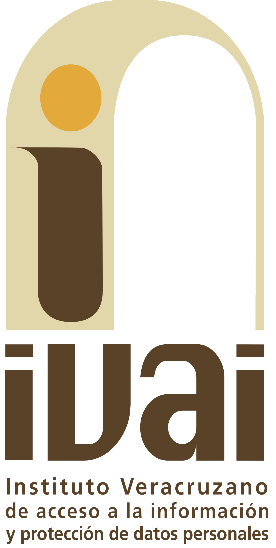 Aviso de Privacidad
¿Qué es un Dato Personal?
Numérica, alfabética, alfanumérica, gráfica, fotográfica, acústica
Toda
información
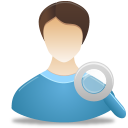 concerniente 
a una persona física
Datos personales
Identificable 
(cuando su identidad puede
 ser determinada)
Identificada
Datos sensibles
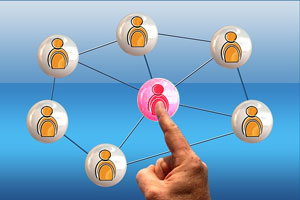 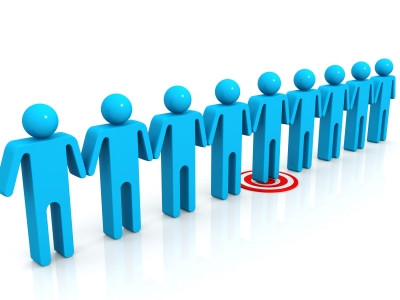 Tratamiento
2
Marco Jurídico
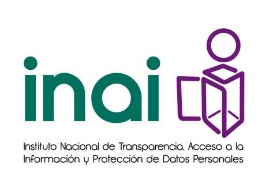 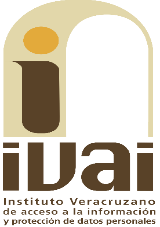 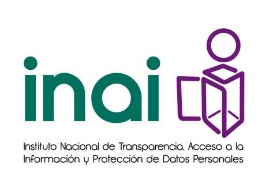 Régimen transitorio
Abrogó la Ley 581 para la Tutela de Datos Personales y aquellas disposiciones  que la contravengan.

El  IVAI debe modificar su normatividad interna  a más tardar en un año

Los responsables expedirán sus avisos de privacidad a más tardar 3 meses

Los sujetos obligados ajustarán su normatividad y su gestión, así como los sistemas de datos personales a más tardar en un año.

El IVAI expedirá el Programa Estatal de Protección de Datos Personales en un plazo de doce meses.
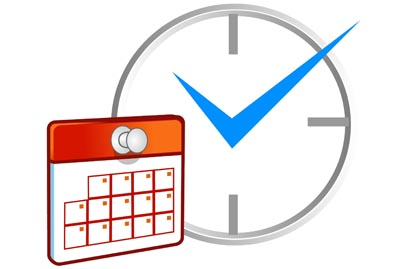 4
Sujetos Obligados
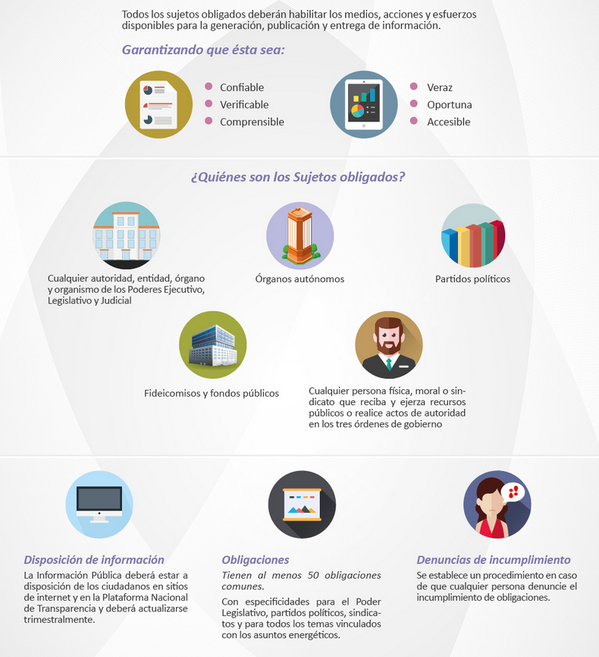 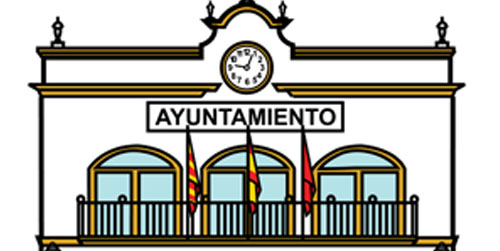 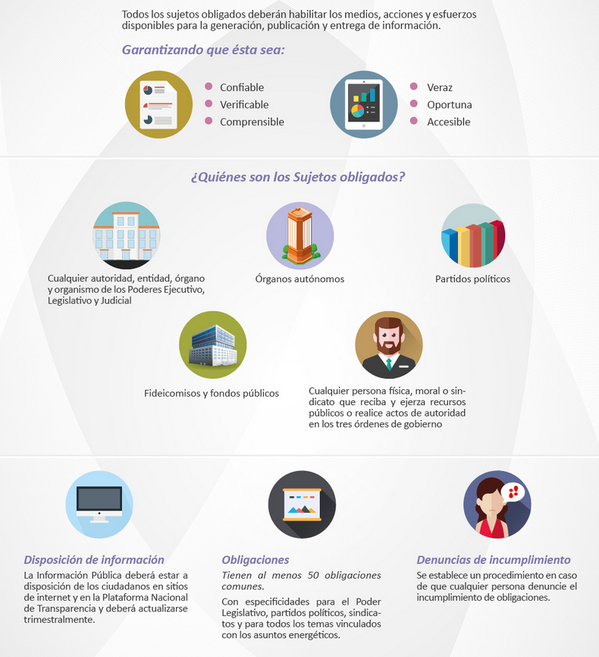 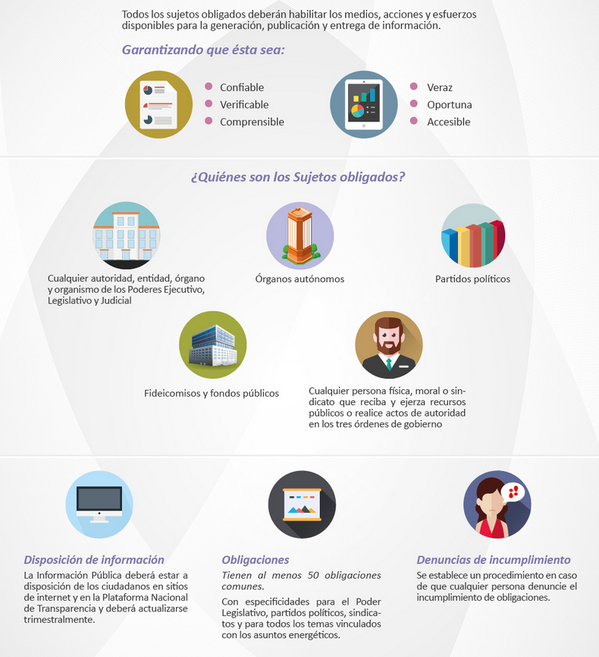 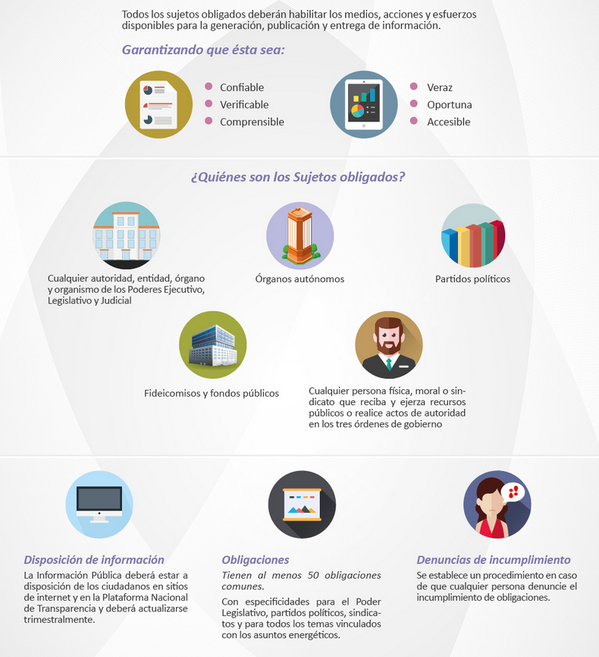 5
Tratamiento de Datos Personales
Elaboración
Utilización
Uso
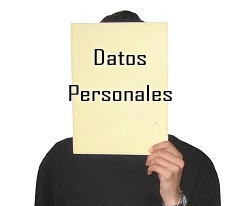 Obtención
Registro
Conservación
Organización
Comunicación
Almacenamiento
Acceso
Difusión
Transferencia
Posesión
Disposición
Manejo
Divulgación
6
Persona física a quien corresponden los datos personales.
Titular
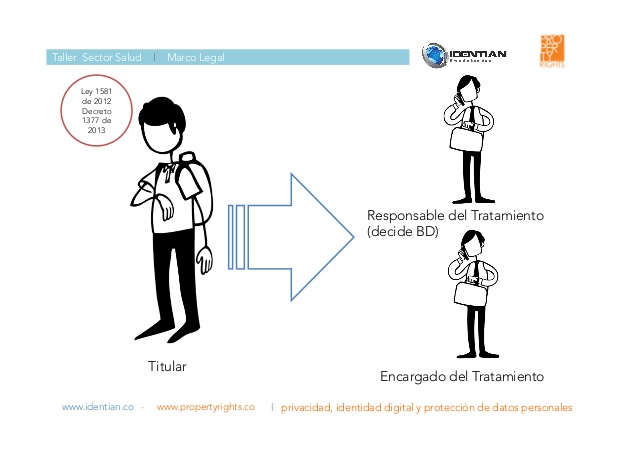 Los sujetos obligados por la Ley y quien decide sobre el tratamiento de los datos personales
Son instancias públicas, no personas físicas.
Tienen el poder de decisión respecto al uso, finalidades, tipo de datos.
Reciben solicitudes para ejercicio de derechos ARCO.
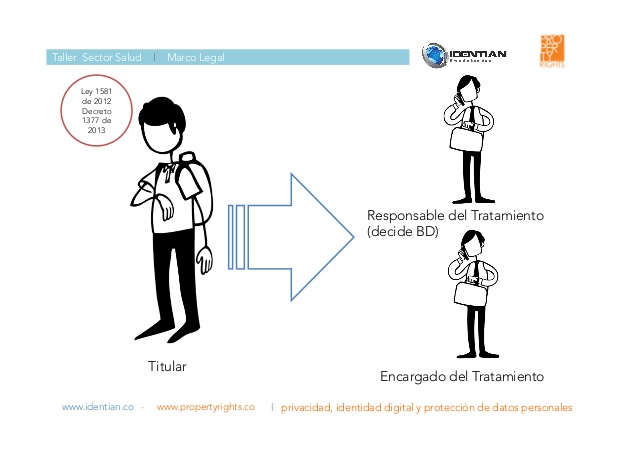 Responsable
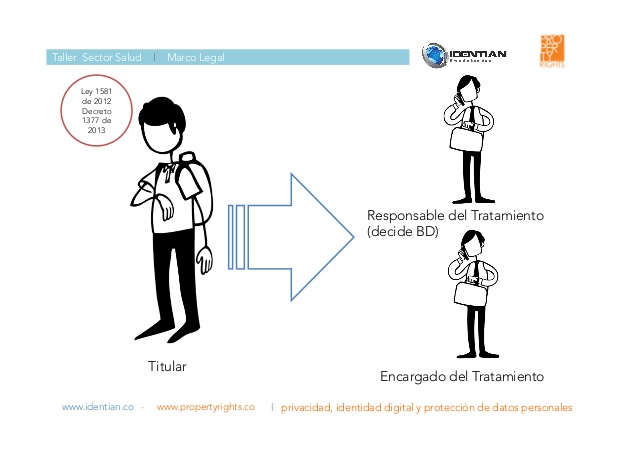 Persona física o jurídica, pública o privada, ajena a la organización del responsable, que trata datos personales en nombre y por cuenta de éste.
Encargado
Principios y deberes en el nuevo marco de protección de datos personales
8
Principios de la Ley General de Datos
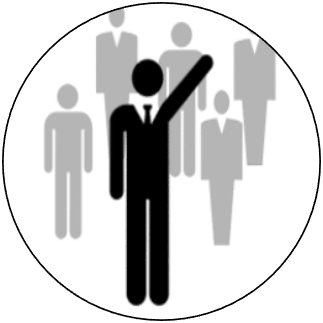 Responsabilidad
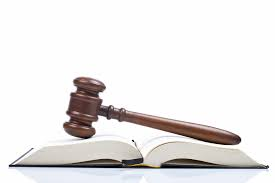 Licitud
En todo
tratamiento de 
datos personales se 
deben observar
los principios rectores
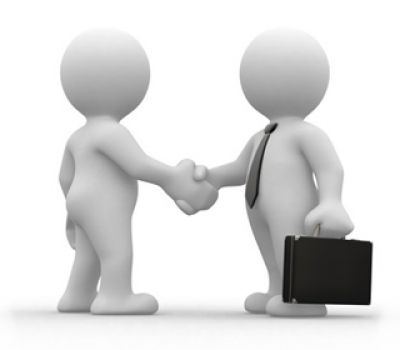 Información
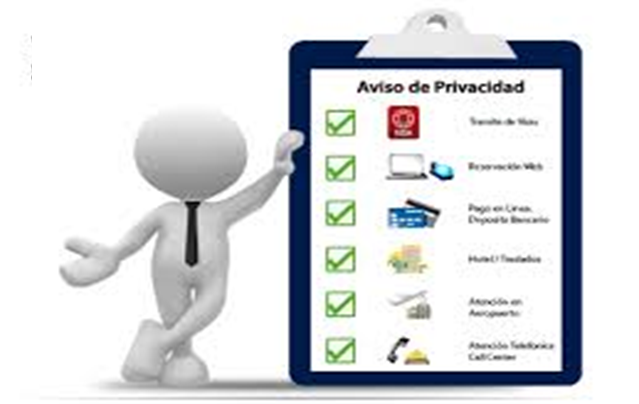 Lealtad
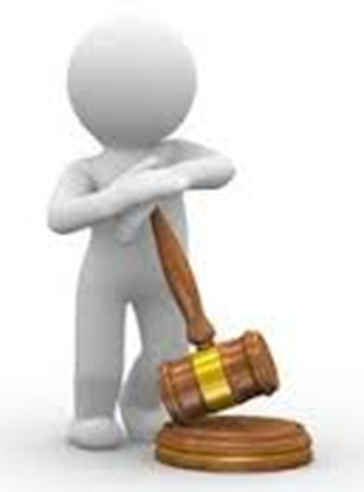 Consentimiento
Finalidad
Proporcionalidad
Calidad
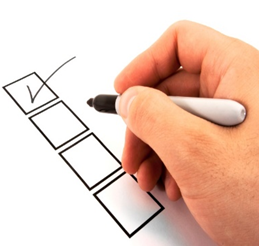 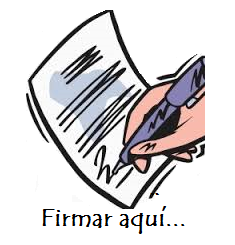 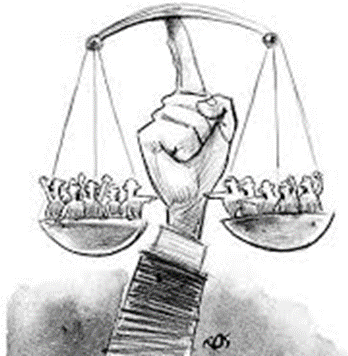 9
Deber de confidencialidad
Obligación del responsable y de quienes intervienen en cualquier fase del tratamiento de datos personales de guardar y respetar la confidencialidad de los mismos.
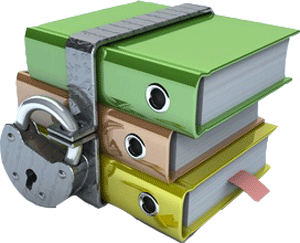 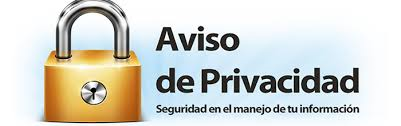 Deber de seguridad
Aplicación de medidas de seguridad encaminadas a garantizar la confidencialidad, integridad y disponibilidad de éstos, bajo los niveles de protección básico, medio y alto.
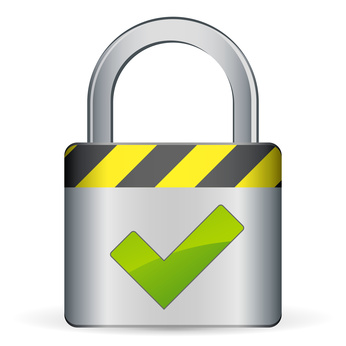 Elaboración de avisos de privacidad
12
Principio de Información
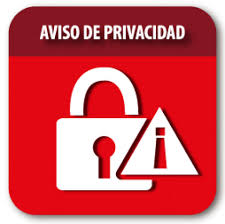 Documento a disposición del titular de forma física, electrónica o en cualquier formato generado por el responsable, a partir del momento en el cual se recaben sus datos personales, con el objeto de informarle los propósitos del tratamiento de los mismos.
13
Elementos a considerar
Conocer la legislación de datos personales.
Identificar las actividades o procedimientos en los que recaban, utilizan o tratan los datos personales.
Distinguir cómo obtiene los datos personales.
Identificar para que finalidades se utilizan los datos y qué datos son recopilados, en el que deberá considerar que las finalidades deben ser concretas, lícitas, explícitas y legítimas y que el tratamiento de los datos se limitará a aquellas que haya expresado en el aviso de privacidad. 
En la descripción de los datos se debe valorar que deben ser aquellos estrictamente necesarios para cumplir con las finalidades.
Identificar las transferencias que se realicen distinguiendo aquellas que requieren consentimiento.
Buscar una redacción adecuada según se trate el usuario o población objetivo (incluso previsiones particulares para menores de edad, personas con capacidades diferentes o grupos vulnerables).
Elaborar primero el Aviso integral, para después extraer el aviso simplificado.
Aviso de privacidad
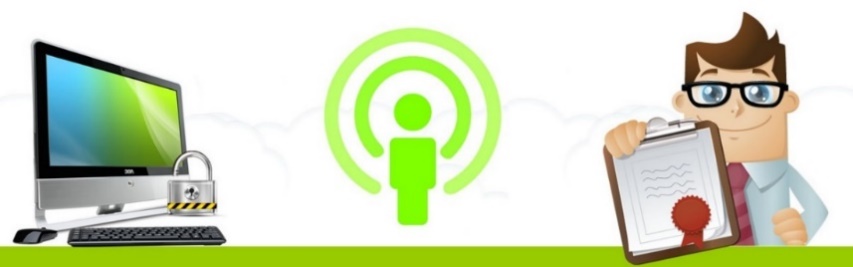 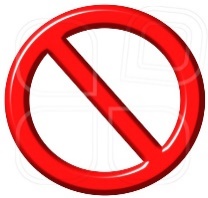 Prohibiciones

Usar frases inexactas, ambiguas o vagas;

Incluir textos o formatos que induzcan al titular a elegir una opción en específico;

Marcar previamente casillas, en caso de que éstas se incluyan para que el titular otorgue su consentimiento; y

Remitir a textos o documentos que no estén disponibles para el titular en el aviso de privacidad.
Características

Debe ser sencillo;

Con la información necesaria;

Expresado en lenguaje claro; y

Con una estructura y diseño que facilite su comprensión.
Medios que se puede utilizar para difundir o dar a conocer el aviso de privacidad
Implicaciones
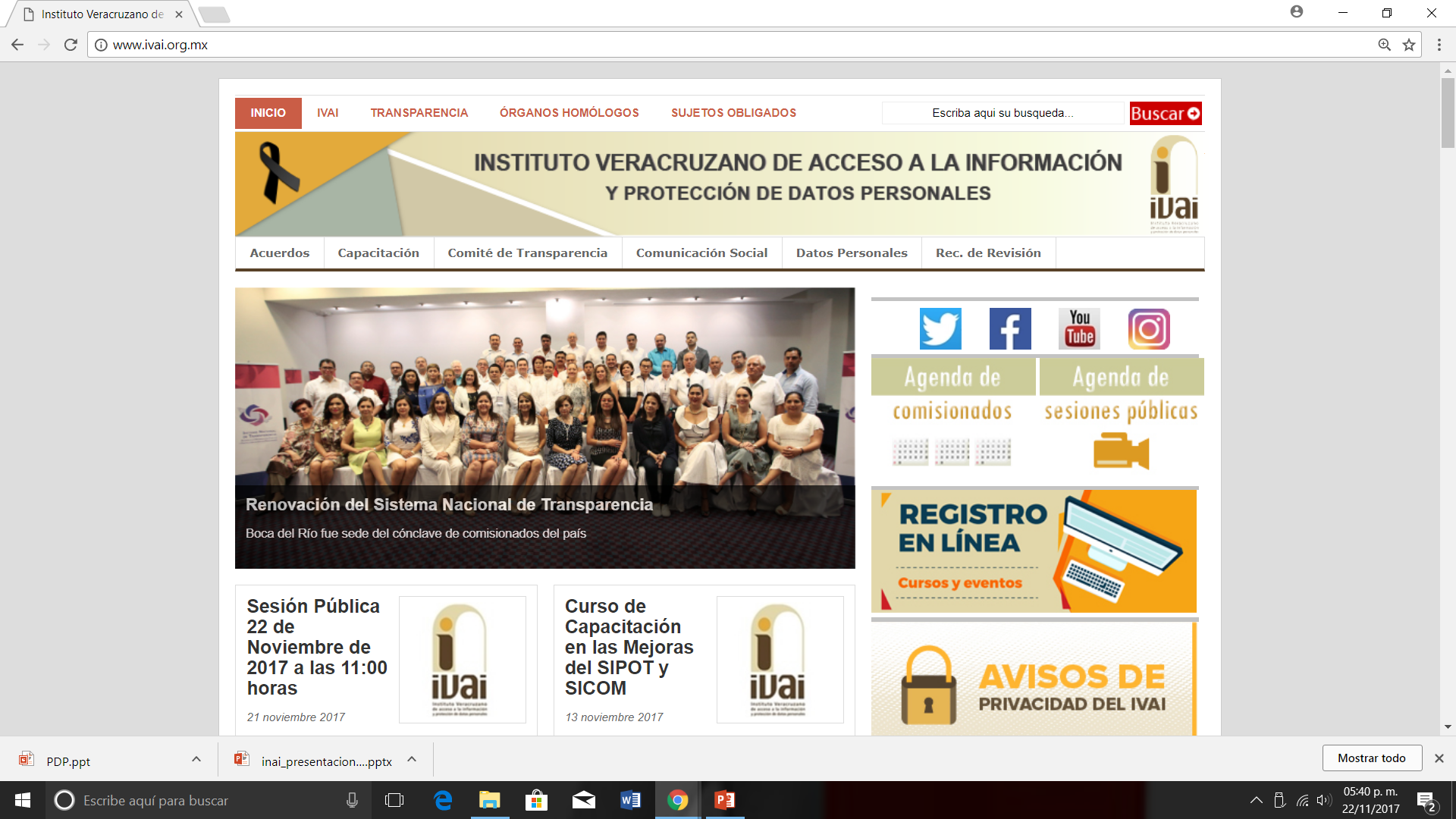 Letrero
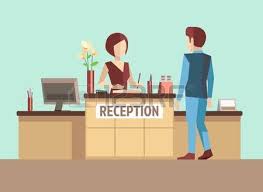 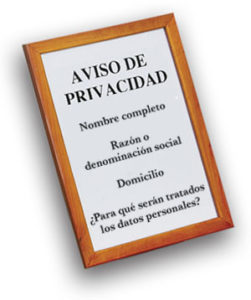 Incorporado a un formato impreso
}






Aviso de privacidad simplificado o integral: XXXXXXXXXXXXXXXXXXXXXXXXXXXXXXXXXXXXXXXXXXXXXXXXXXXXXXXXXXXXXXXXXXXXXXXXXXXXXXXXXXXXXXXXXXXXXXXXXXXXXXXXXXXXXXXXXXXXXXXXXXXXXX
Lista de asistencia a cursos
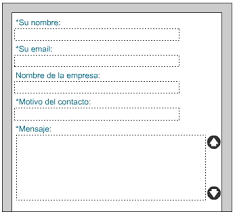 Aviso de privacidad simplificado o integral.

xxxxxxxxxxxxxxxxxxxxxxxxxxxxxxxxxxxxxxxxxxxxxxxxxxxxxxxxxxxxxxxxxxxxxxxxxxxxxxxxxxxxxxxxxxxxxxxxxxxxxxxxxxxxxxxxxxxxxxxxxxxxxxxxxxxxxxxxxxxxxxxxxxxxxxxxxxxxxxxxxxxxxxxxxxxxxxxxxxxxxxxxxxxxxxxxxxxxxxxxxxxxxxxxxxxxxxxxxxxxxxxxxxxxxxxxxx
Electrónico
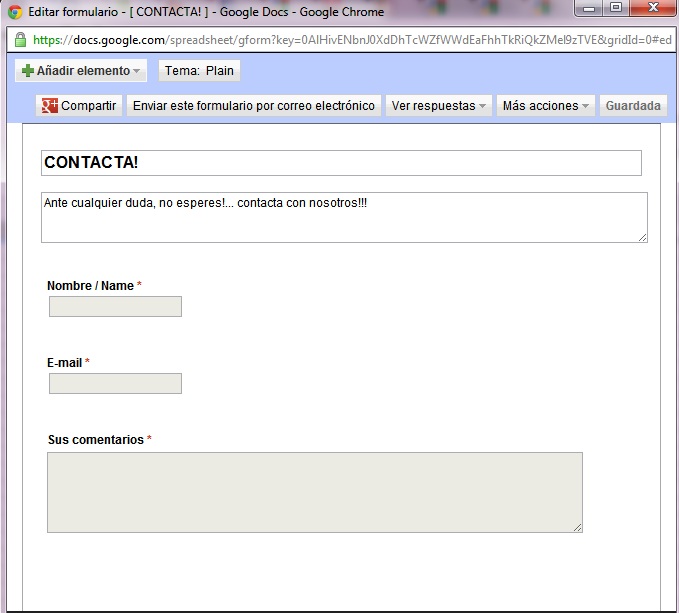 Aviso de privacidad simplificado o integral: xxxxxxxxxxxxxxxxxxxxxxxxxxxxxxxxxxxxxxxxxxxxxxxxxxxxxxxxxxxxxxxxxxxxxxxxxxxxxxxxxxxxxxxxxxxxxxxxxxxxxxxxxxxxxxxxxxxxxxxxxxxxxxxxxxxxxxxxxxxxxxxxxxxxx
Electrónico
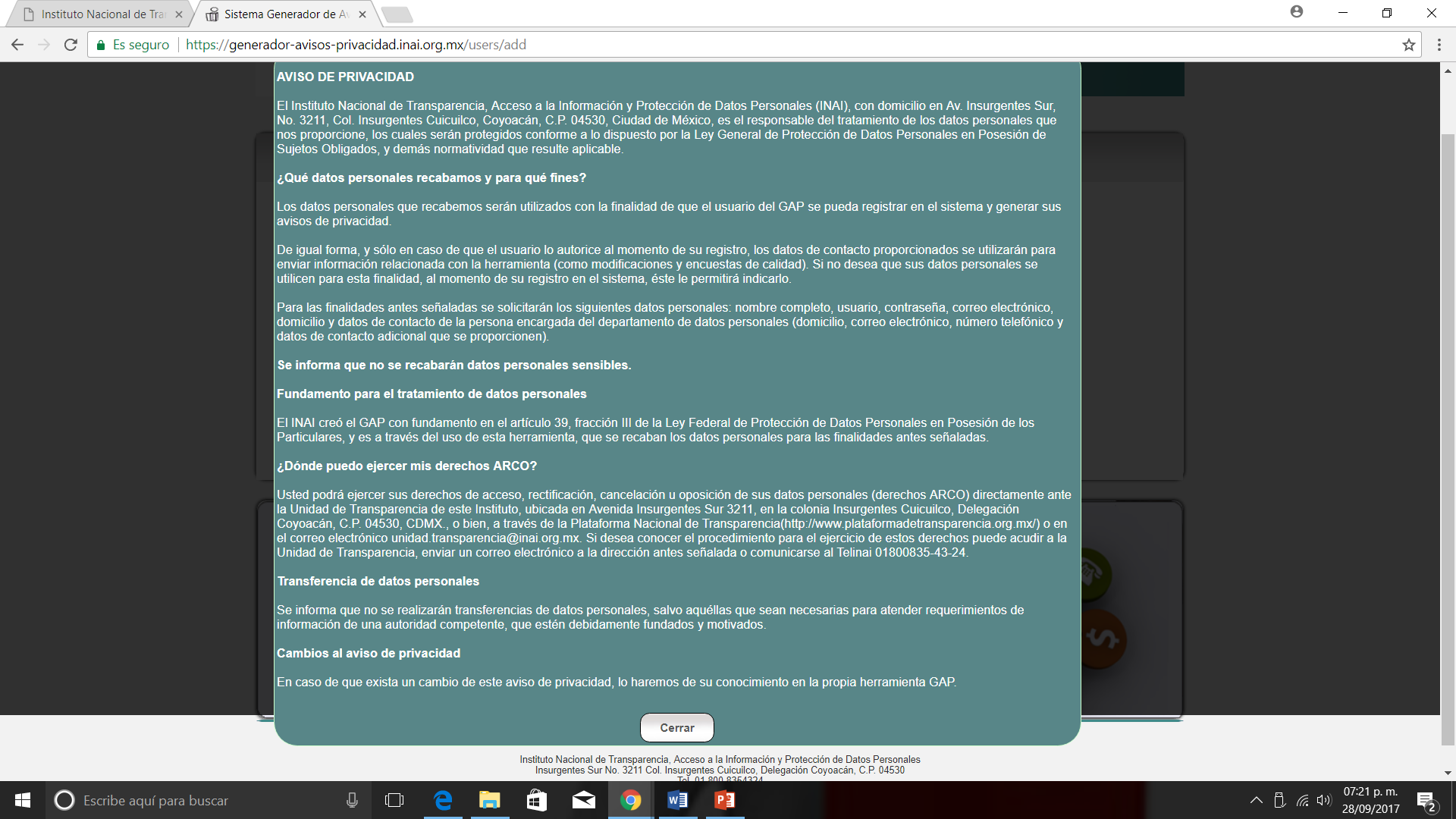 Aviso de privacidad simplificado
Aviso de privacidad integral
5 elementos del aviso simplificado
Aviso de privacidad simplificado de capacitaciones o eventos presenciales
 El Instituto Veracruzano de Acceso a la Información y Protección de Datos Personales, es el responsable del tratamiento de los datos personales que nos proporcione. 
 
Sus datos personales, serán utilizados para las siguientes finalidades: a) Registrar su inscripción a la modalidad de capacitación que haya elegido; b) generar listas de asistencias y validación de  las mismas; c) emisión de constancia de participación o asistencia de acuerdo a la modalidad de que se trate; d) establecer comunicación para dar seguimiento de los cursos o aclaración de dudas sobre sus datos, notificación de cancelación o cambio de horario, fecha o sede; y e) generar estadísticas para informes obligatorios del Instituto ante otros organismos públicos o privados.
 
De manera adicional, utilizaremos su información personal para las siguientes finalidades que no son necesarias, pero que nos permiten y facilitan brindarle una mejor atención: a) envío de material de exposición o apoyo; y, b) invitaciones a futuros eventos.
 
En caso de que no desee que sus datos personales sean tratados para las finalidades adicionales, usted puede manifestarlo en el correo electrónico capacitaciónivai@outlook.com
 
Se informa que no se realizarán transferencias que requieran su consentimiento, salvo aquellas que sean necesarias para atender requerimientos de información de una autoridad competente, debidamente fundados y motivados.
 
Para mayor información acerca del tratamiento y de los derechos que puede hacer valer, usted puede acceder al aviso de privacidad integral de cursos o eventos a través de www.ivai.org.mx, en la sección de Avisos de Privacidad.
Aviso de Privacidad Integral de las capacitaciones o eventos presenciales
 
El Instituto Veracruzano de Acceso a la Información y Protección de Datos Personales, con domicilio en la calle Cirilo Celis Pastrana sin número, Colonia Rafael Lucio, de la ciudad de Xalapa, Veracruz, con código postal 91110, es el responsable del tratamiento de los datos personales que nos proporcione, los cuales serán protegidos conforme a lo dispuesto por la Ley 316 de Protección de Datos Personales en Posesión de Sujetos Obligados para el Estado de Veracruz, y demás normatividad que resulte aplicable.
 
Finalidades del tratamiento
Sus datos personales, serán utilizados para las siguientes finalidades: a) Registrar su inscripción a la modalidad de capacitación que haya elegido; b) generar listas de asistencias y validación de  las mismas; c) emisión de constancia de participación o asistencia de acuerdo a la modalidad de que se trate; d) establecer comunicación para dar seguimiento de los cursos o aclaración de dudas sobre sus datos, notificación de cancelación o cambio de horario, fecha o sede; y e) generar estadísticas para informes obligatorios del Instituto ante otros organismos públicos o privados.
 
De manera adicional, utilizaremos su información personal para las siguientes finalidades que no son necesarias, pero que nos permiten y facilitan brindarle una mejor atención:
 
envío de material de exposición o apoyo
invitaciones a futuros eventos
 
En caso de que no lo desee marque las casillas de las finalidades adicionales sobre las que no otorga su consentimiento.
Datos personales recabados
Para las finalidades antes señaladas se solicitarán los siguientes datos personales: nombre completo, lugar o institución de procedencia, sexo, teléfono o correo electrónico y firma.
 
Se informa que no se recaban datos personales sensibles.
 
Fundamento legal
El fundamento para el tratamiento de datos personales son los artículos 80 fracciones IV, V, VI, 106 fracción I de la Ley de Transparencia y Acceso a la Información Pública del Estado de Veracruz; artículos 126, fracciones XXI y XXIII, 127 de la Ley 316 de Protección de Datos Personales en Posesión de Sujetos Obligados en el Estado de Veracruz.
 
Transferencia de datos personales. 
Se informa que no realizarán transferencias que requieran su consentimiento, salvo aquellas que sean necesarias para atender requerimientos de información de una autoridad competente, debidamente fundados y motivados.
Derechos ARCO
Usted tiene derecho a conocer qué datos personales se tienen de usted, para qué se utilizan y las condiciones del uso que les damos (Acceso). Asimismo, es su derecho solicitar la corrección de su información personal en caso de que esté desactualizada, sea inexacta o incompleta (Rectificación); que la eliminemos de nuestros registros o bases de datos cuando considere que la misma no está siendo utilizada conforme a los principios, deberes y obligaciones previstas en la ley (Cancelación); así como oponerse al uso de sus datos personales para fines específicos (Oposición). Estos derechos se conocen como derechos ARCO. 
 
Para el ejercicio de cualquiera de los derechos ARCO, usted podrá presentar solicitud por escrito ante la Unidad de Transparencia, formato electrónico disponible en el link www.ivai.org.mx/formatoderechosarco, vía Plataforma Nacional Transparencia disponible en http://www.plataformadetransparencia.org.mx/web/guest/inicio, o por correo electrónico unidadtransparencia.ivai@outlook.com. Los requisitos que debe cumplir son:
 El nombre del titular y su domicilio o cualquier otro medio para recibir notificaciones;
Los documentos que acrediten la identidad del titular, y en su caso, la personalidad e identidad de su representante;
De ser posible, el área responsable que trata los datos personales;
La descripción clara y precisa de los datos personales respecto de los que se busca ejercer alguno de los derechos ARCO, salvo que se trate del derecho de acceso;
La descripción del derecho ARCO que se pretende ejercer, o bien, lo que solicita el titular; y
Cualquier otro elemento o documento que facilite la localización de los datos personales, en su caso.
 
En caso de solicitar la rectificación, ……..
 
La Unidad de Transparencia responderá ………………………
Datos de la Unidad de Transparencia 
Domicilio: Cirilo Celis Pastrana sin número, Colonia Rafael Lucio, Xalapa, Veracruz, C.P. 91110
Teléfono: (228) 8 42 07 70  ext. 107
Correo electrónico institucional: unidadtransparencia.ivai@outlook.com.
 
Cambios al Aviso de Privacidad
En caso de realizar alguna modificación al Aviso de Privacidad, se le hará de su conocimiento vía correo electrónico o bien, a través del portal del Instituto: http://www.ivai.org.mx.
Se sugiere consultar Guía para la elaboración de avisos de privacidad y formatos, en la sección de datos personales de la página del IVAI, en www.ivai.org.mx.

La responsabilidad de elaborar e implementar los avisos es de las áreas administrativas, asi como su diseño o estilo.

El IVAI no valida los avisos, en su caso vigila que cumplan con la obligación u orientación en su construcción.
¿Cuántos avisos de privacidad se deben elaborar en un sujeto obligado?
 
El número de avisos de privacidad que debe tener un mismo sujeto obligado depende de las características de los tratamientos que se lleven a cabo en las distintas actividades que realice, para lo cual deben tomar en consideración el principio de licitud y finalidad, es decir, que existan atribuciones en su normatividad interna para realizar el tratamiento.
 
No se recomienda que un mismo aviso de privacidad refiera a tratamientos en los que la información a incluir en el mismo sea distinta entre sí, es decir, en donde las finalidades, el tipo de datos tratados o las transferencias que se realicen no sean iguales, o no sea posible expresar con claridad la información que aplica o corresponde a cada caso.
¿Cuándo se da a conocer el aviso de privacidad simplificado?

Cuando los datos personales se obtienen de manera directa del titular previo a la obtención de los mismos.

Cuando los datos personales se obtienen de manera indirecta del titular previo al uso o aprovechamiento de éstos.
Es importante hacer notar, que el hecho de poner a disposición el aviso de privacidad simplificado no exime al sujeto obligado para que incorpore en los medios permitidos por la ley, el aviso de privacidad integral, o en su caso, haga del conocimiento al usuario este último de forma directa.
Consecuencias de no proporcionar Aviso de Privacidad
Mtra. Irma Rodríguez Ángel
Directora de Datos Personales

irodriguez@verivai.org.mx

Ext. 406 y 411
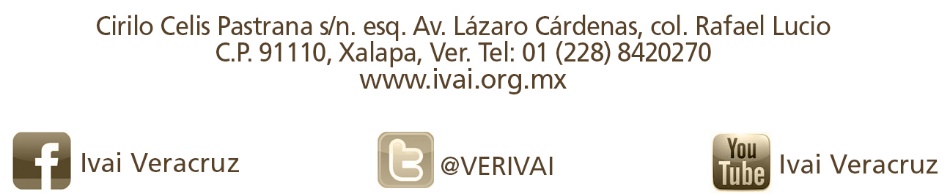